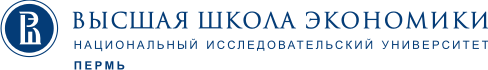 Об итогах участия педагогов в олимпиаде ПРОФИ-КРАЙ в 2016 году
Теплякова И. В., 
старший методист МКУ ИМЦ
21 октября 2016 года
Цель Олимпиады
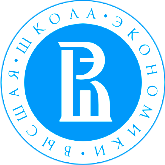 Выявить, поддержать и поощрить творчески работающего учителя, обладающего высокими предметными знаниями, создать стимулы для постоянного роста профессионального мастерства и, как следствие, повысить качество образования школьников
Предметы, по которым проводится Олимпиада в 2016 году
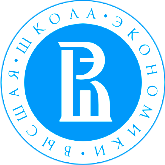 Математика
 Английский язык
Информатика
 Обществознание
  Физика
3
Сроки проведения олимпиады
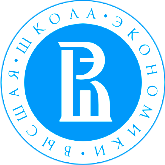 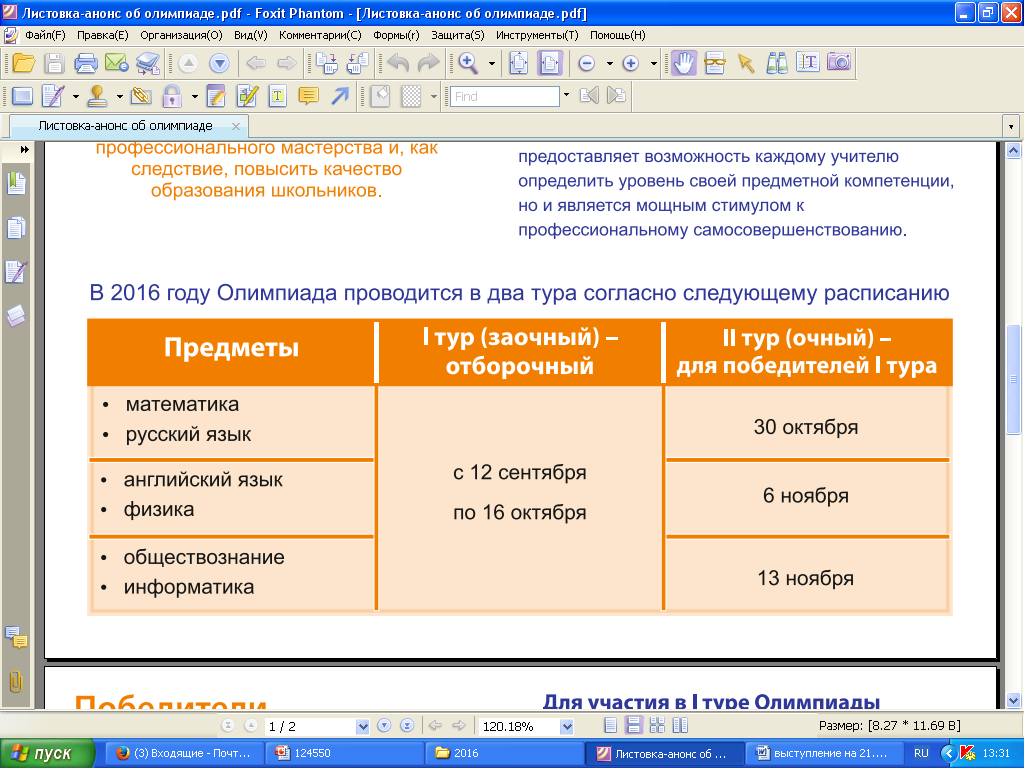 Итоги участия учителей математики в олимпиаде ПРОФИ - КРАЙ
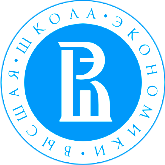 Итоги участия учителей русского языка в олимпиаде ПРОФИ - КРАЙ
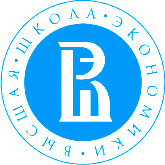 Итоги участия учителей информатики в олимпиаде ПРОФИ - КРАЙ
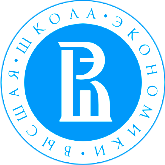 Итоги участия учителей физики в олимпиаде ПРОФИ - КРАЙ
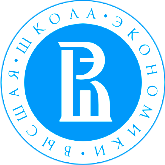 Итоги участия учителей обществознания в олимпиаде ПРОФИ - КРАЙ
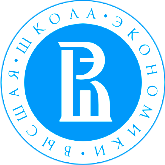 Итоги участия учителей английского языка в олимпиаде ПРОФИ - КРАЙ
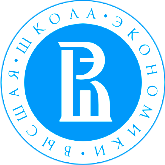 Количественные  итоги участия учителей в Олимпиаде
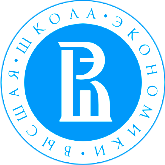 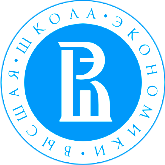 Решение
1. Информацию принять к сведению.
2. Активизировать работу по участию педагогов в предметной олимпиаде ПРОФИ-КРАЙ в 2017 году. Ответственные: руководители ОУ.
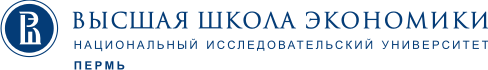 Спасибо за внимание!